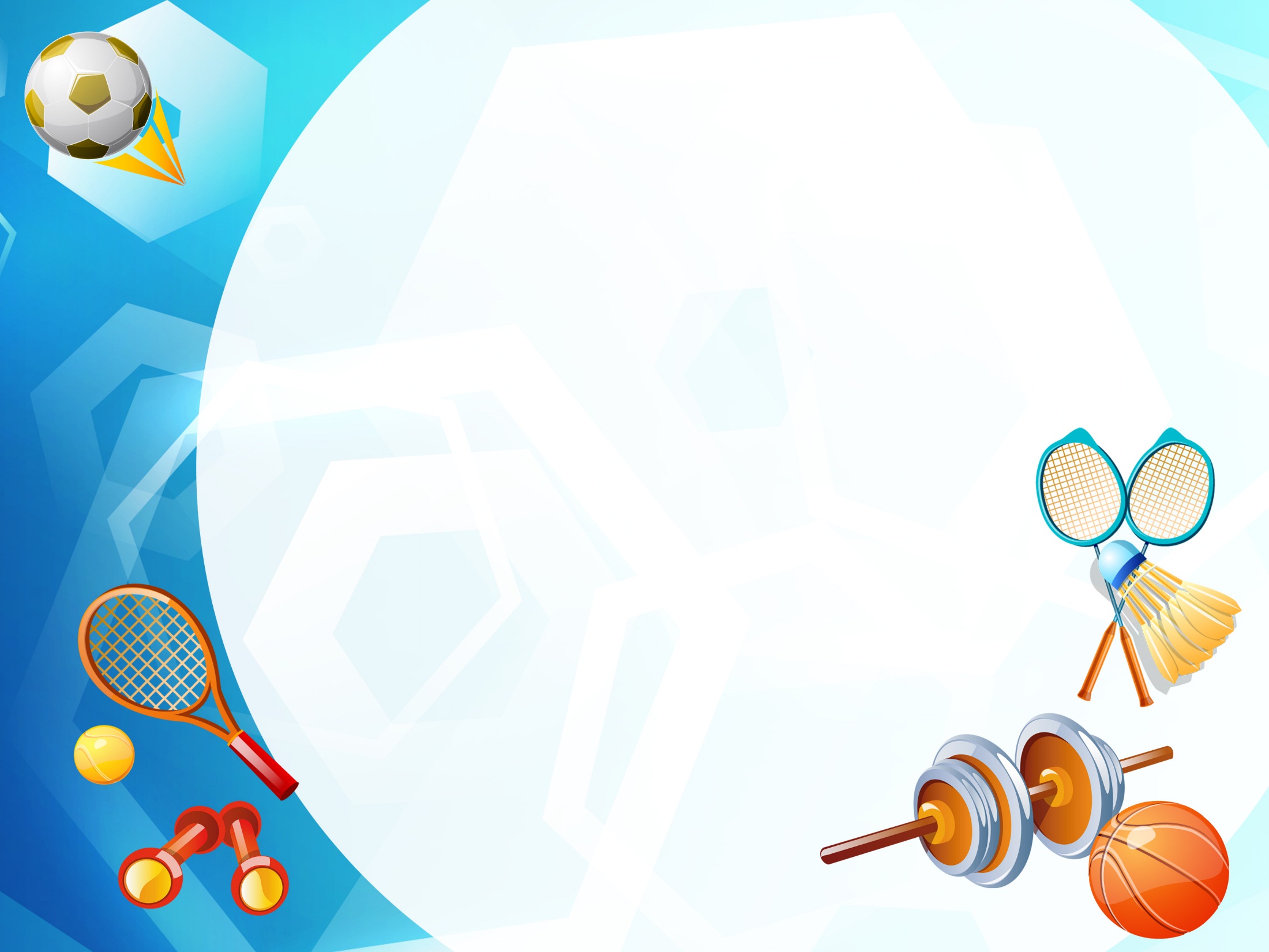 Спортивная 
интерактивная игра
Автор : Ступина Елена Александровна, 
воспитатель
МБДОУ «Детский сад №138»
Курганская область город Курган
2015г
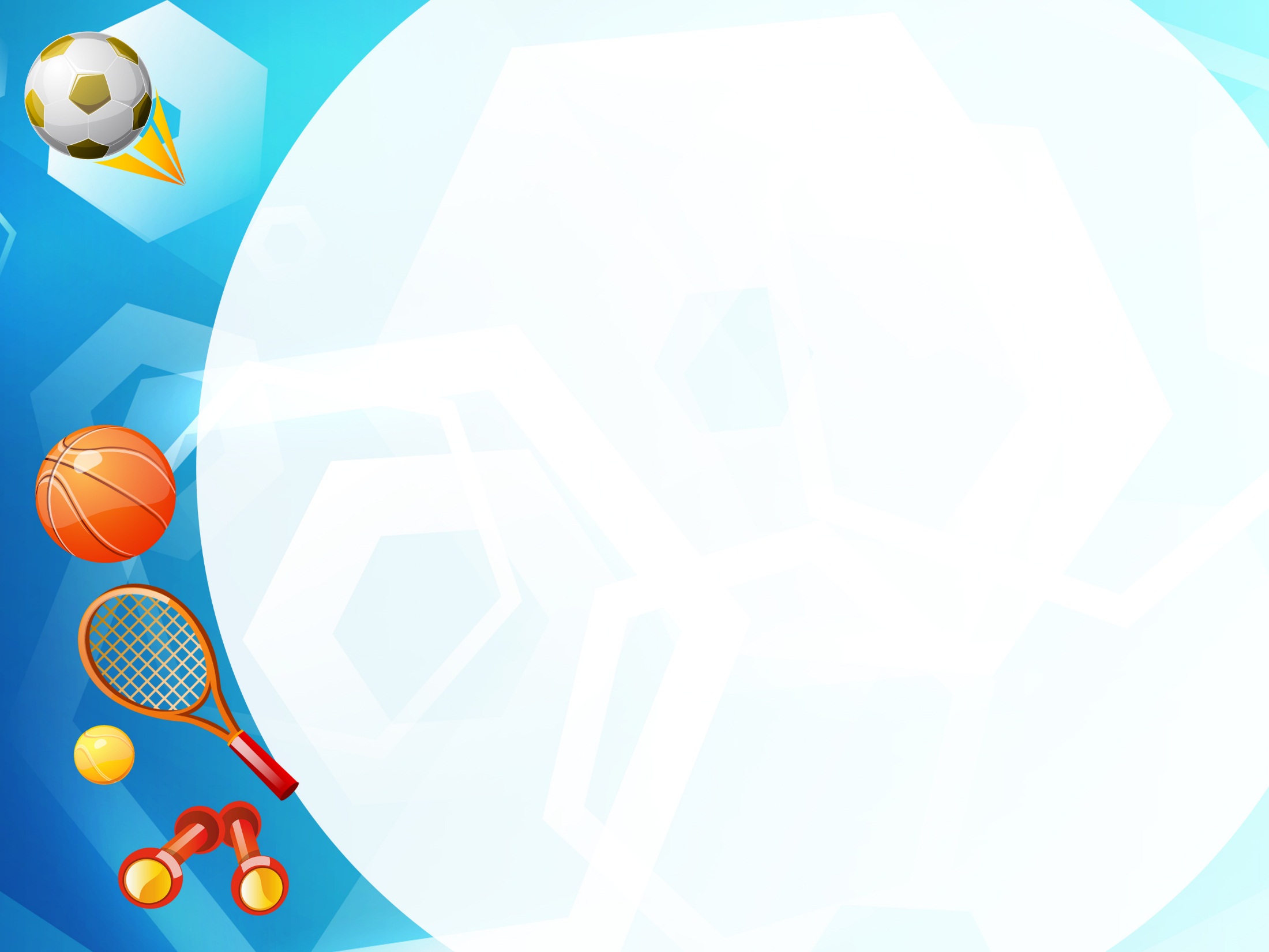 Какой вид спорта лишний?
да
нет
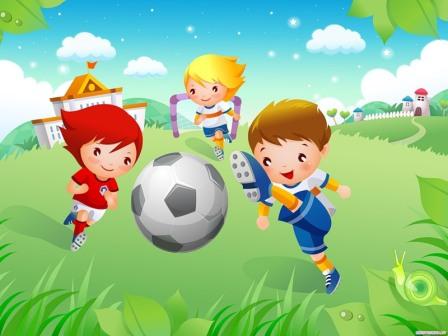 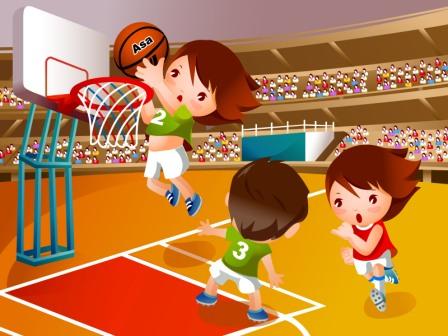 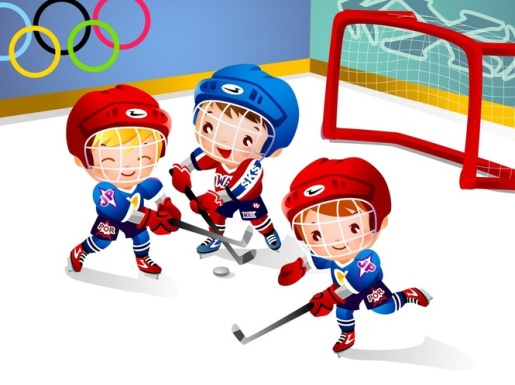 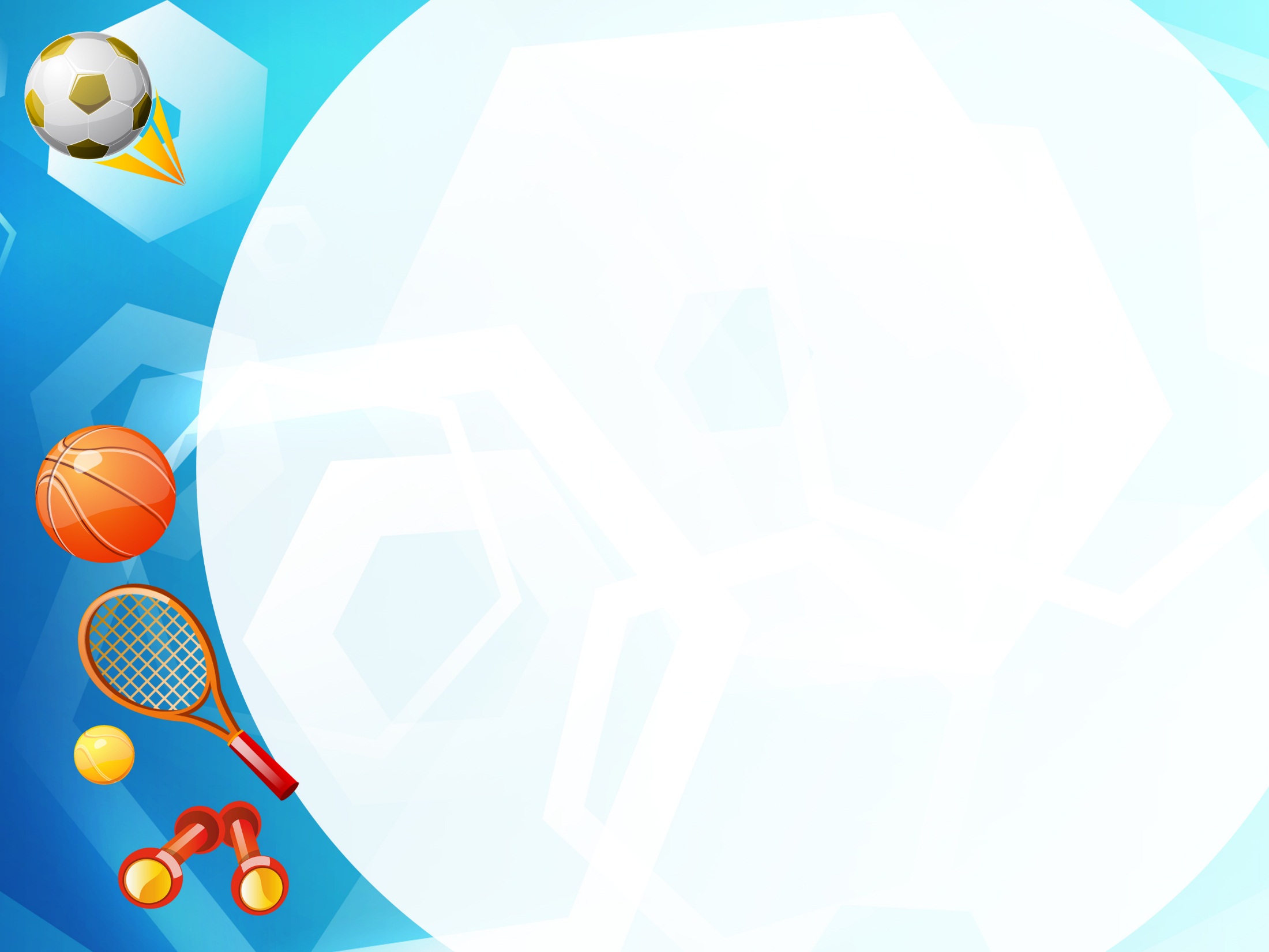 В каком виде спорта натирают лед?
да
нет
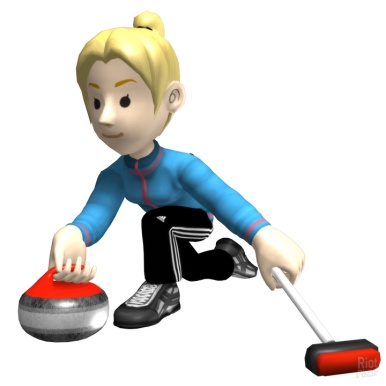 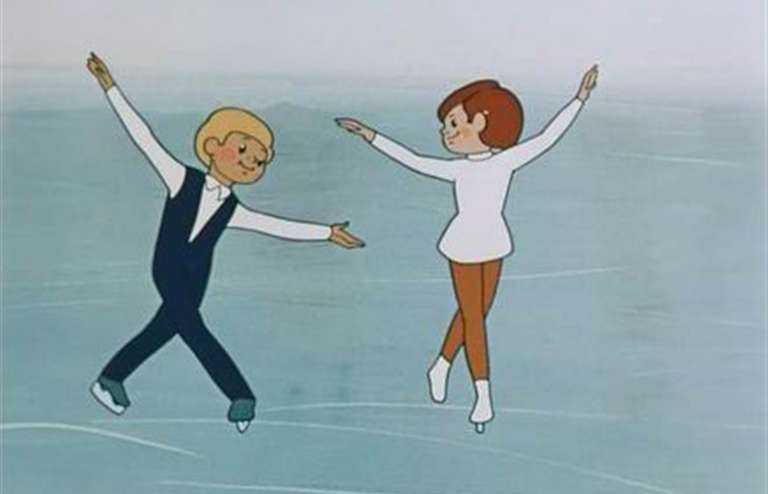 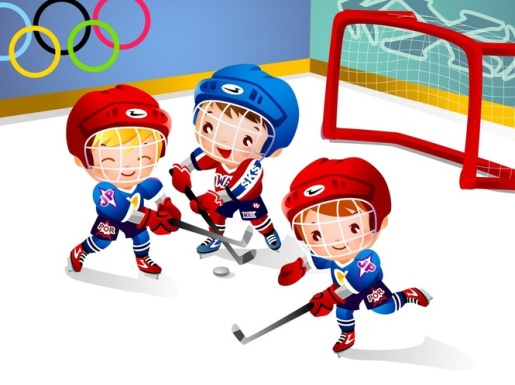 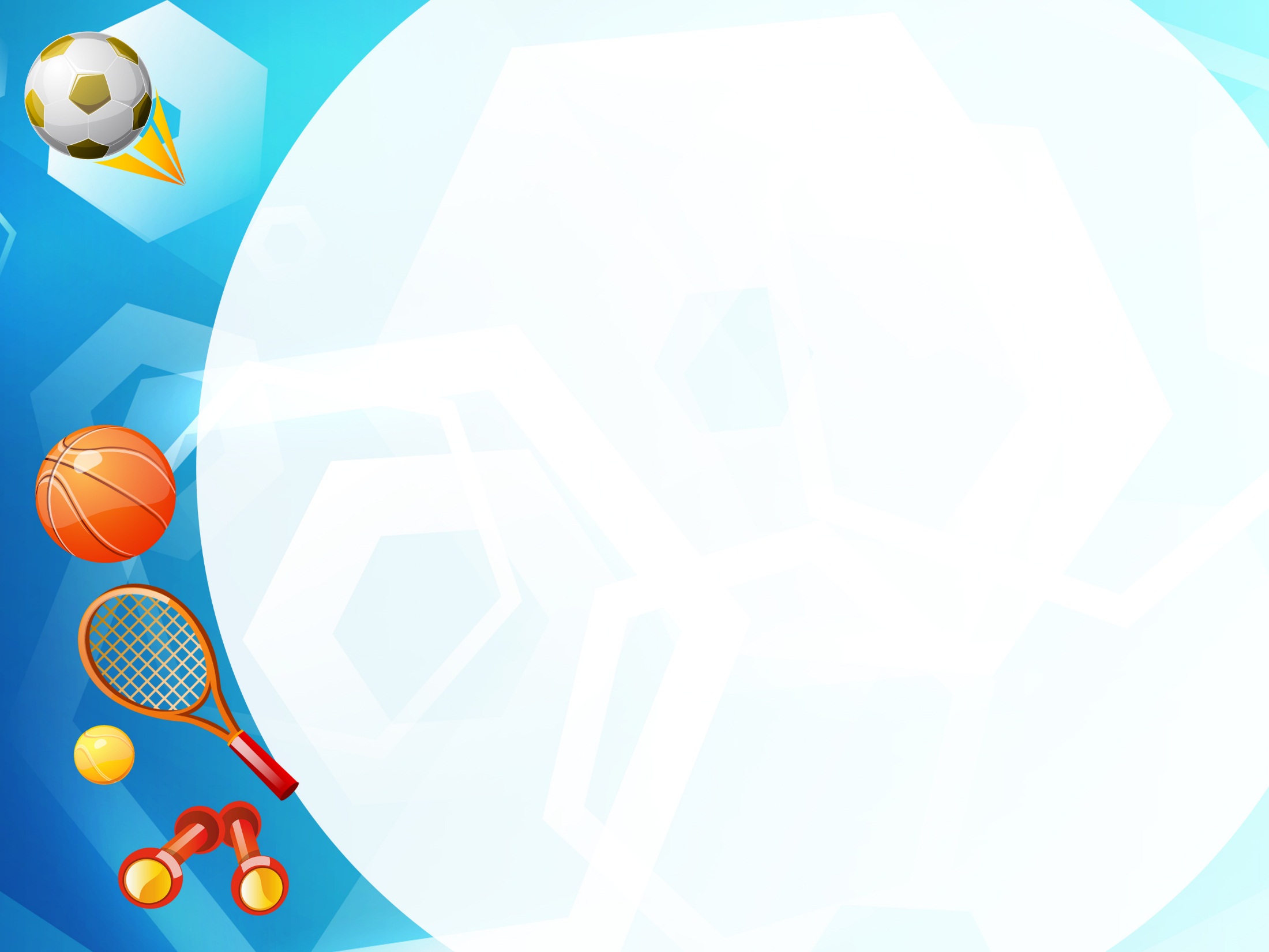 Какой вид спорта?
От ворот до ворот, 
бойко бегает народ
да
нет
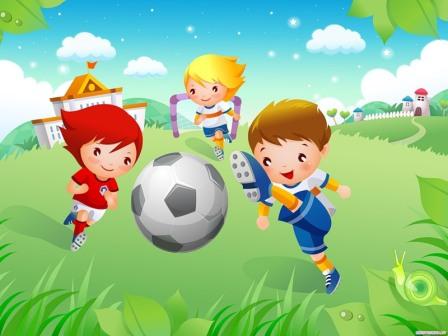 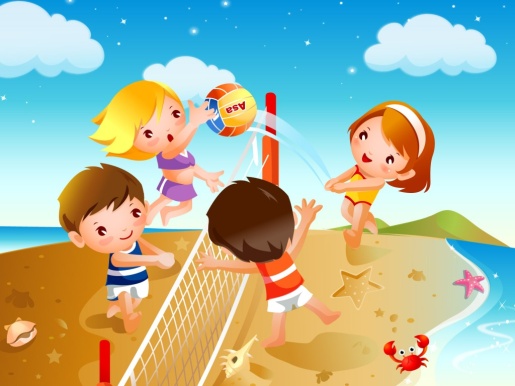 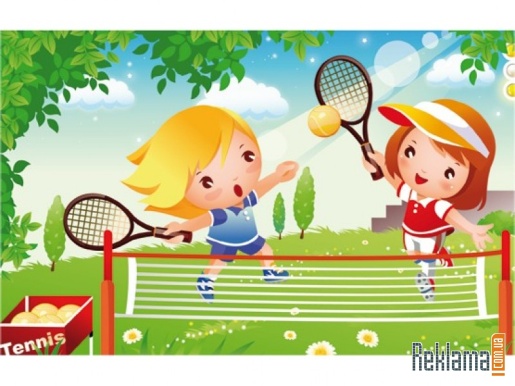 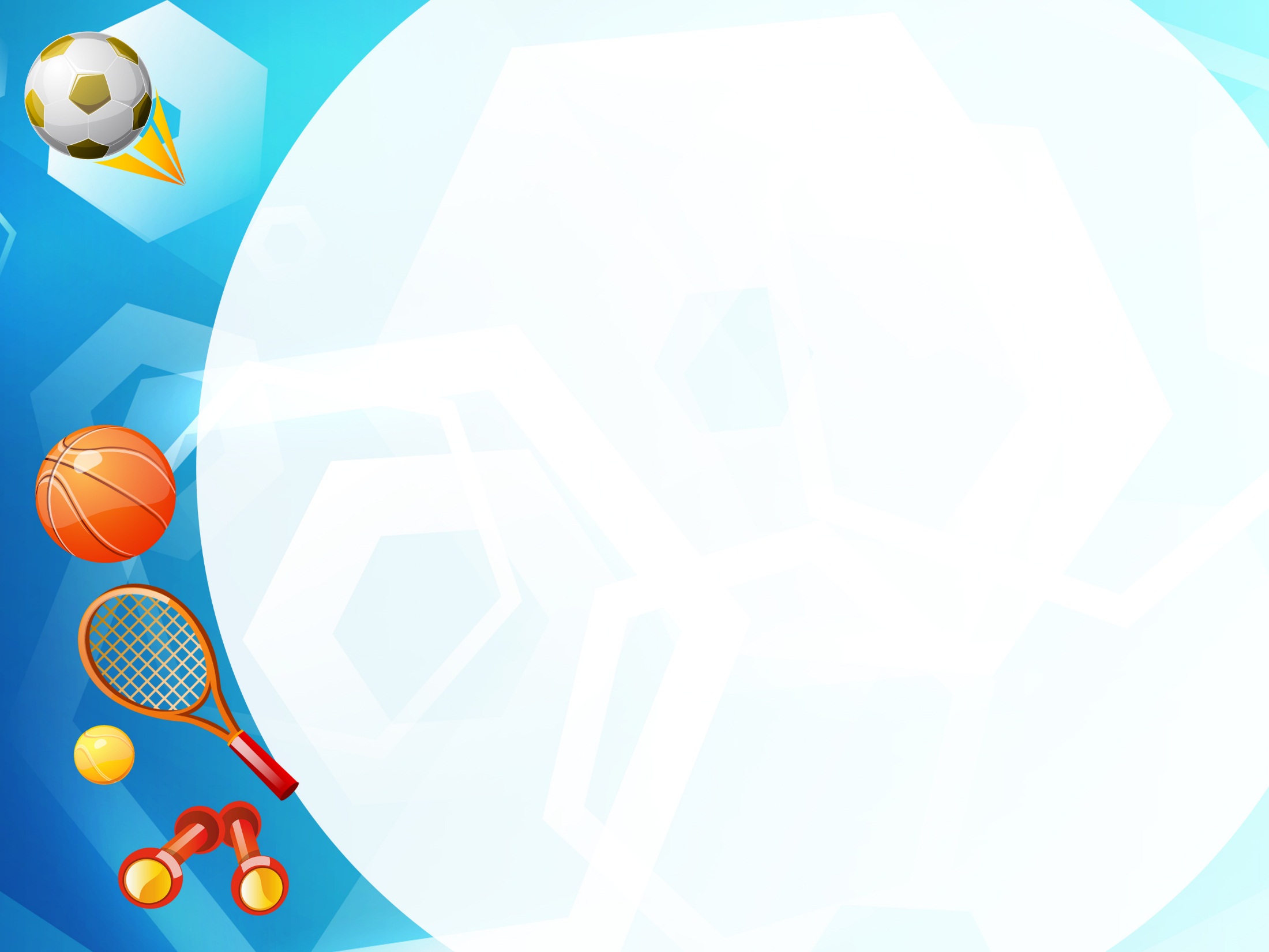 Что нужно для игры волейбол?
да
нет
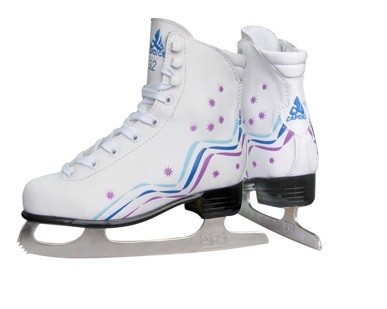 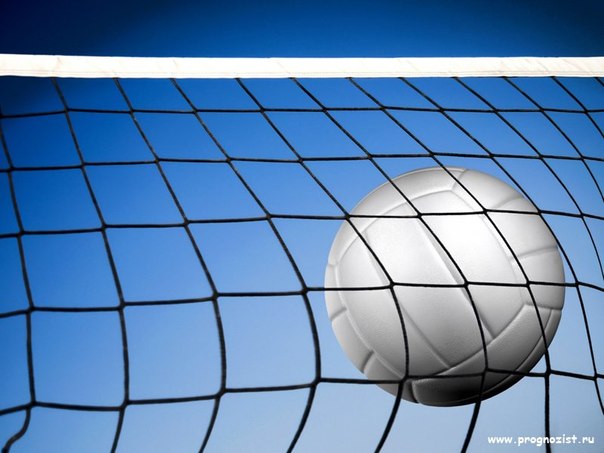 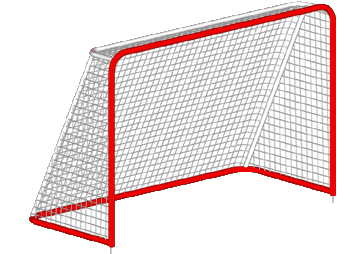 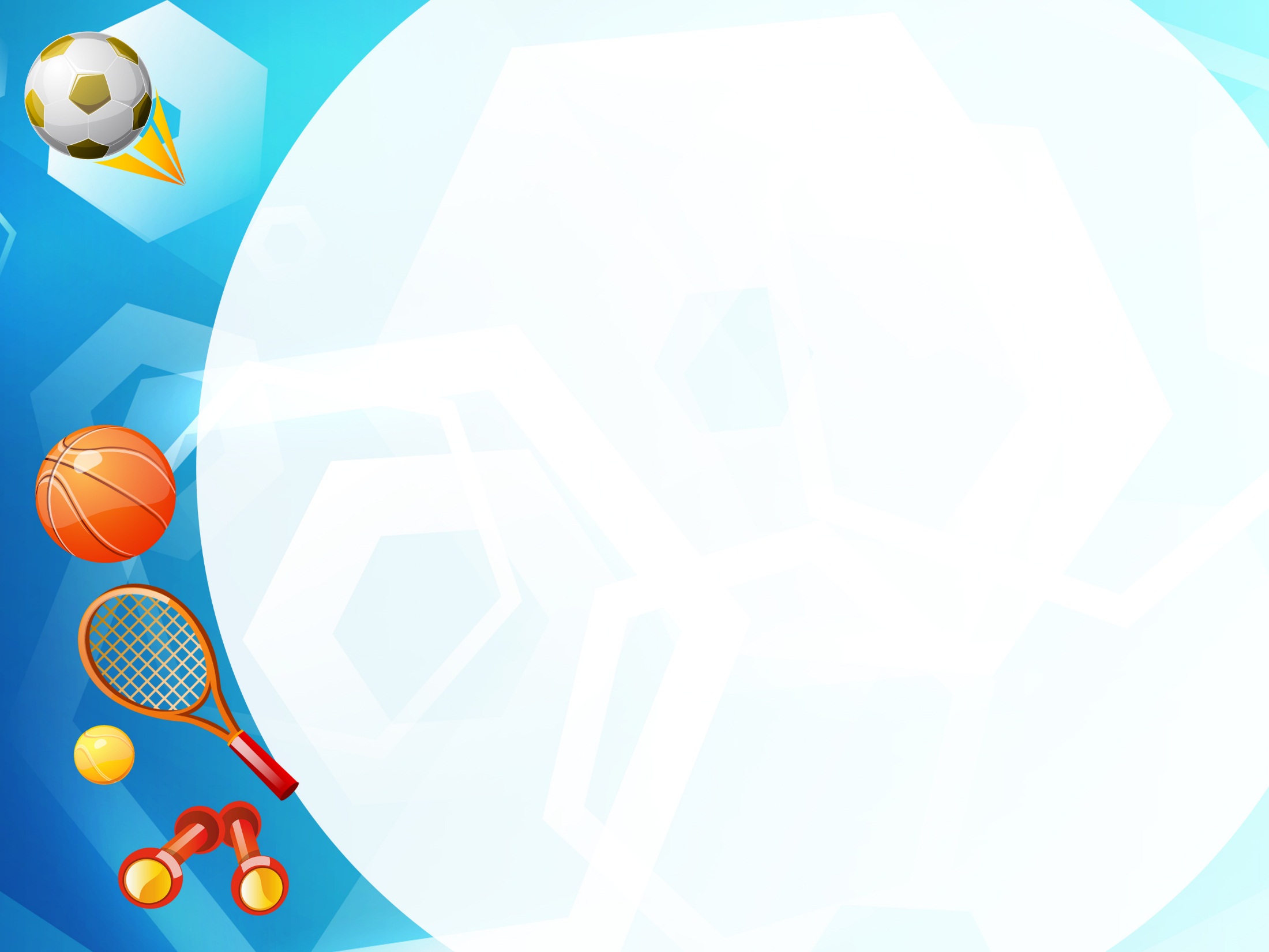 Какой вид спорта?
Спортсмен должен
 закинуть мяч
в корзину соперника
да
нет
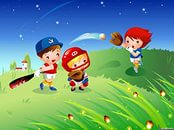 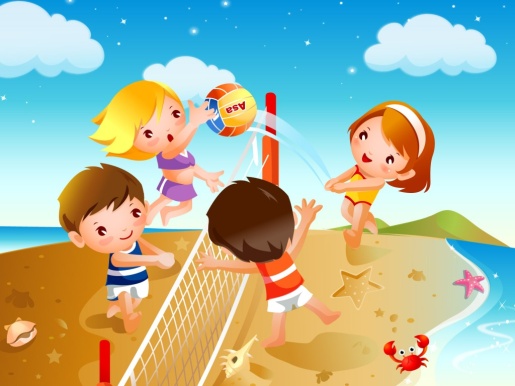 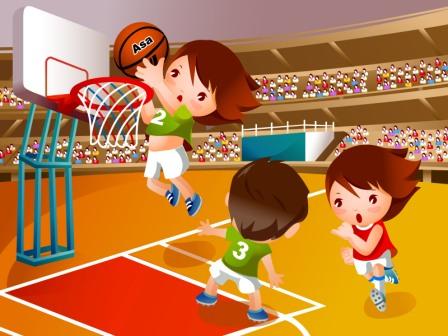 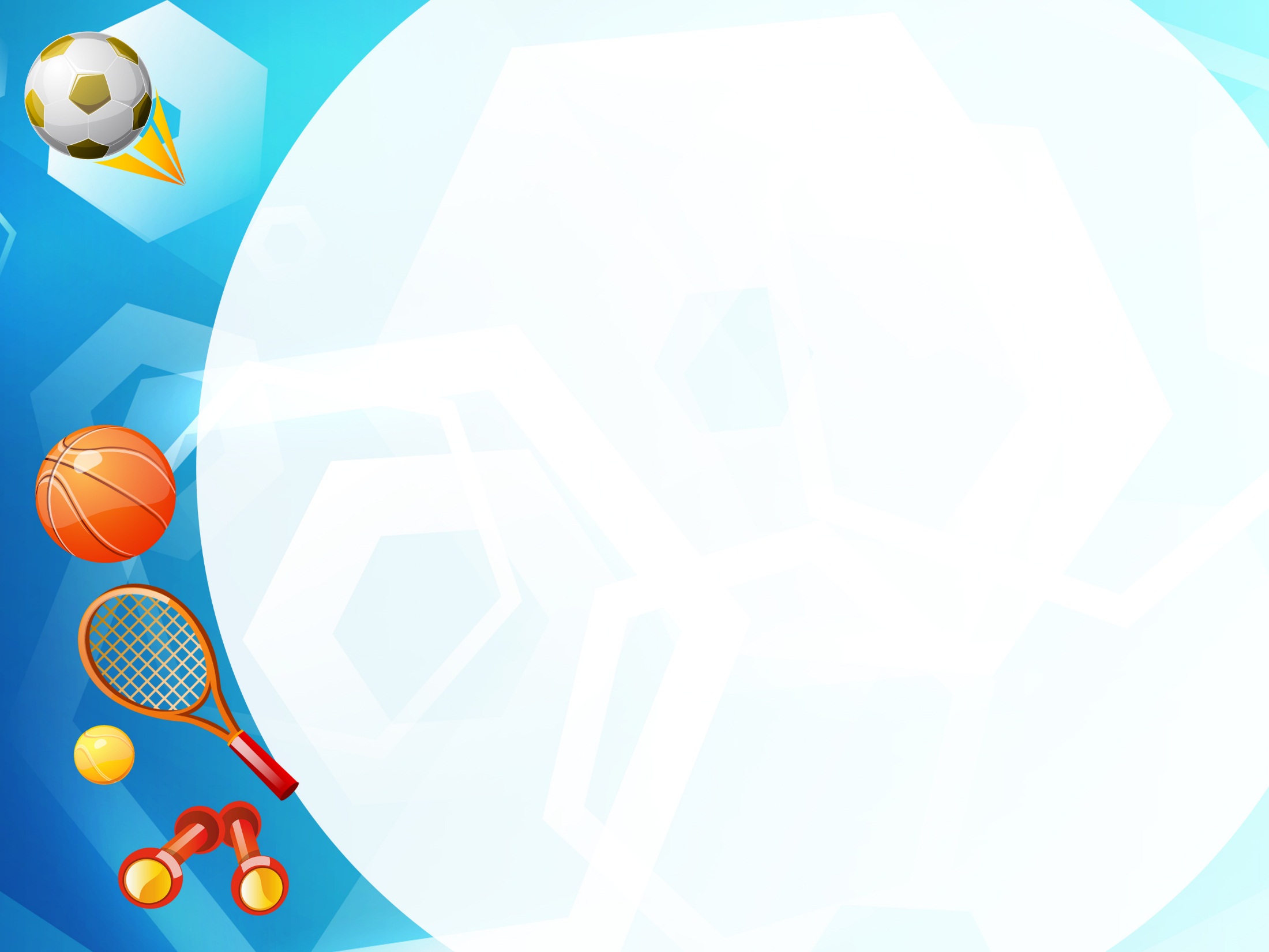 Лента, мяч, бревно и брусья,
Кольца с ними рядом.
Красоту и пластику
Дарит нам...
да
нет
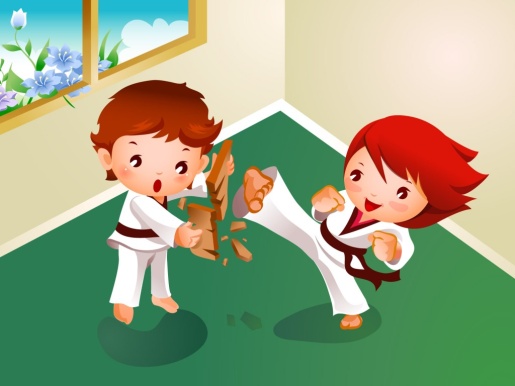 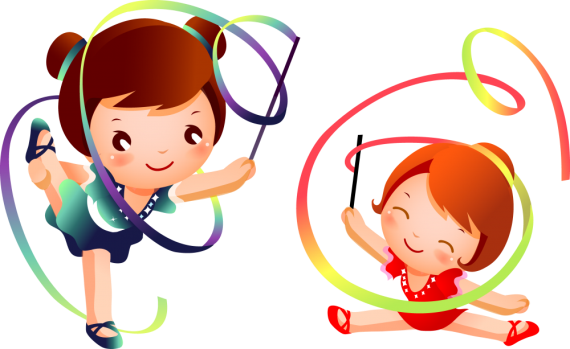 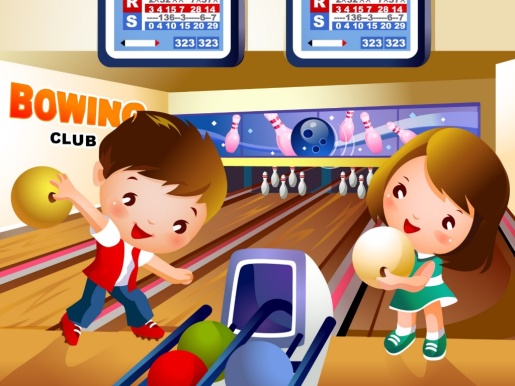 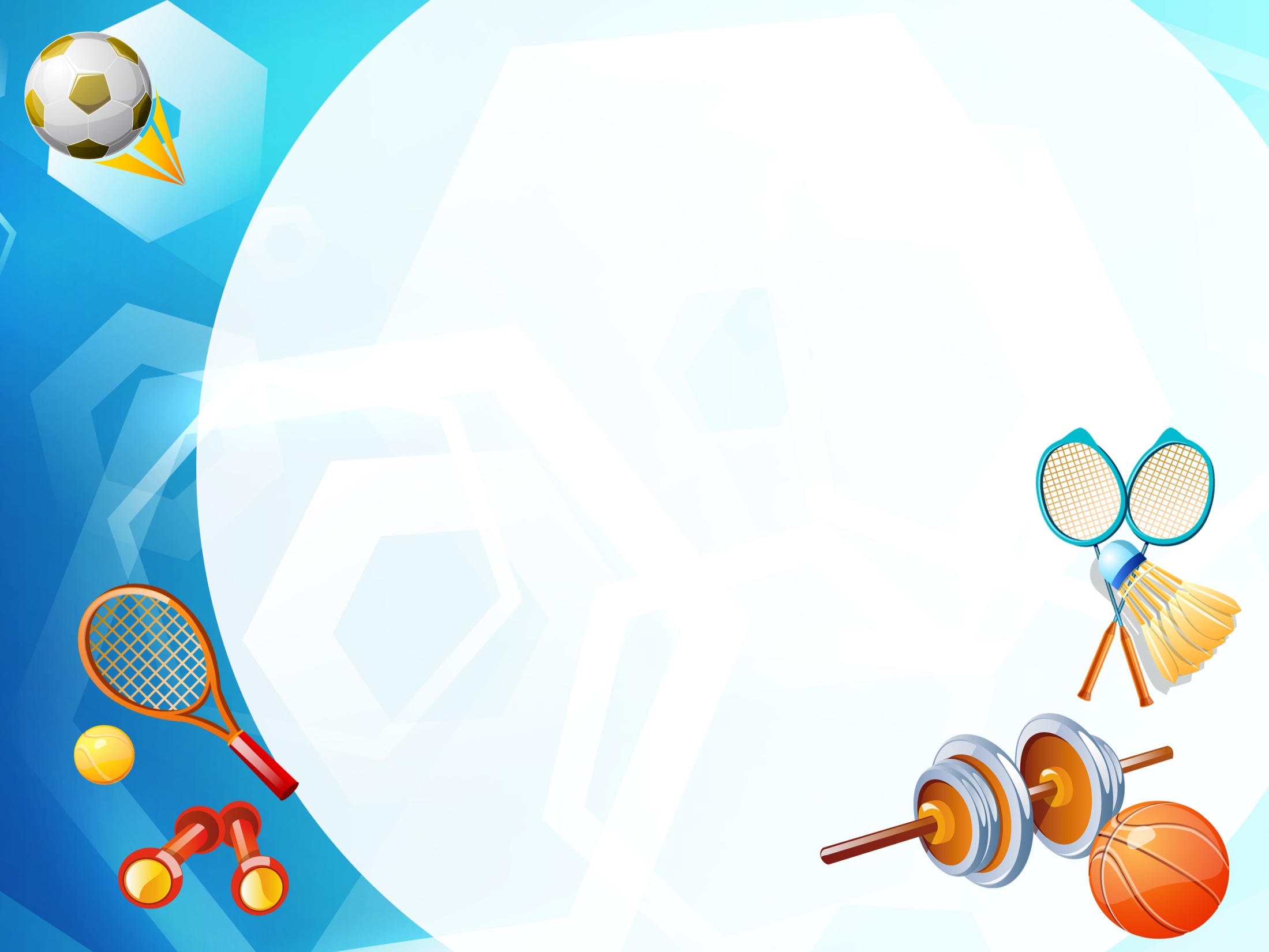 ИНТЕРНЕТ - РЕСУРСЫ
http://pedsovet.su/load/320   шаблон  для презентации
yandex.ru  - картинки для презентации
Желаю творческих успехов!